Rotary.org
RI’s hovedhjemmeside
Og inngang til «MySite»
(Hvordan registrere seg)
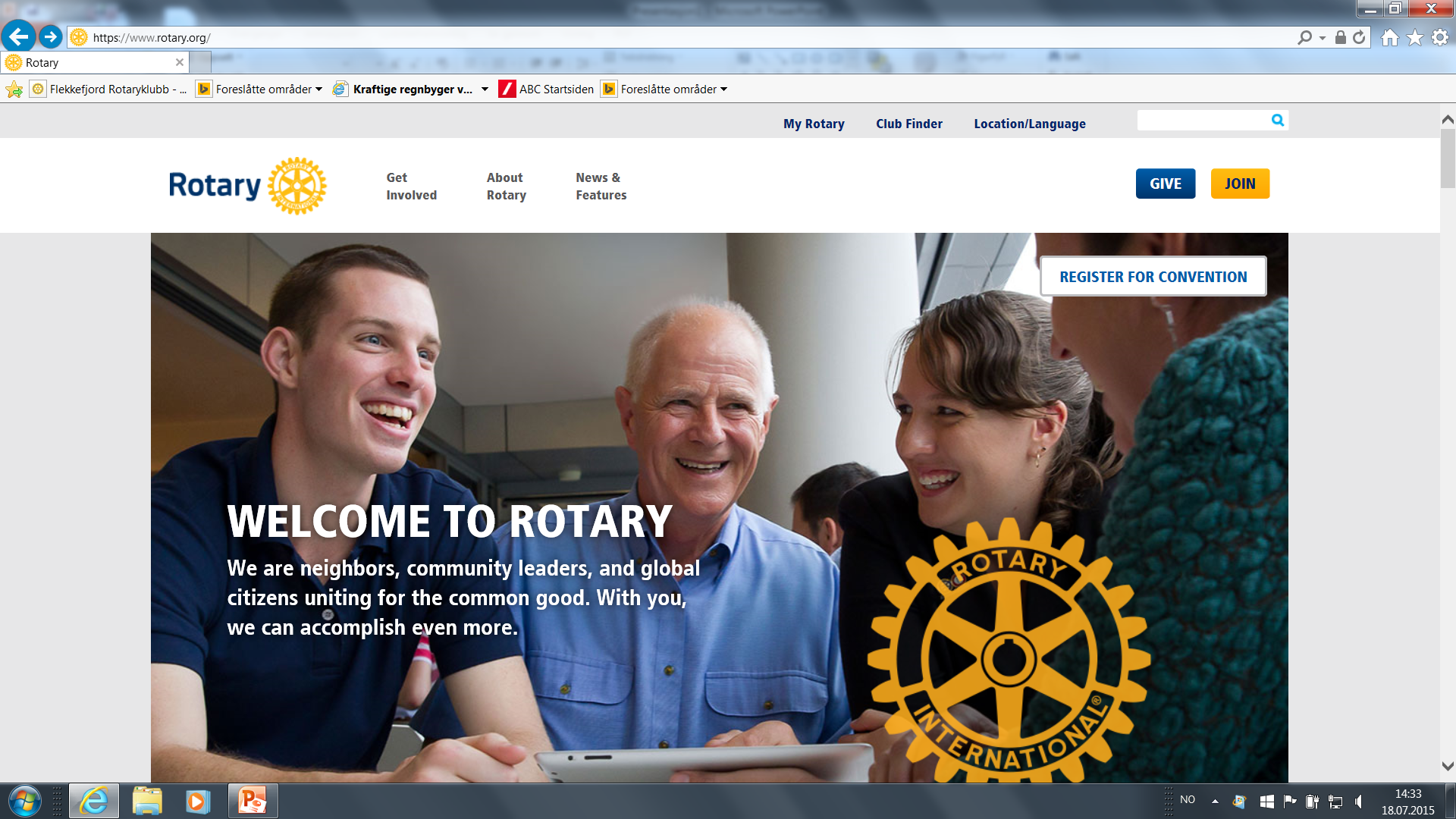 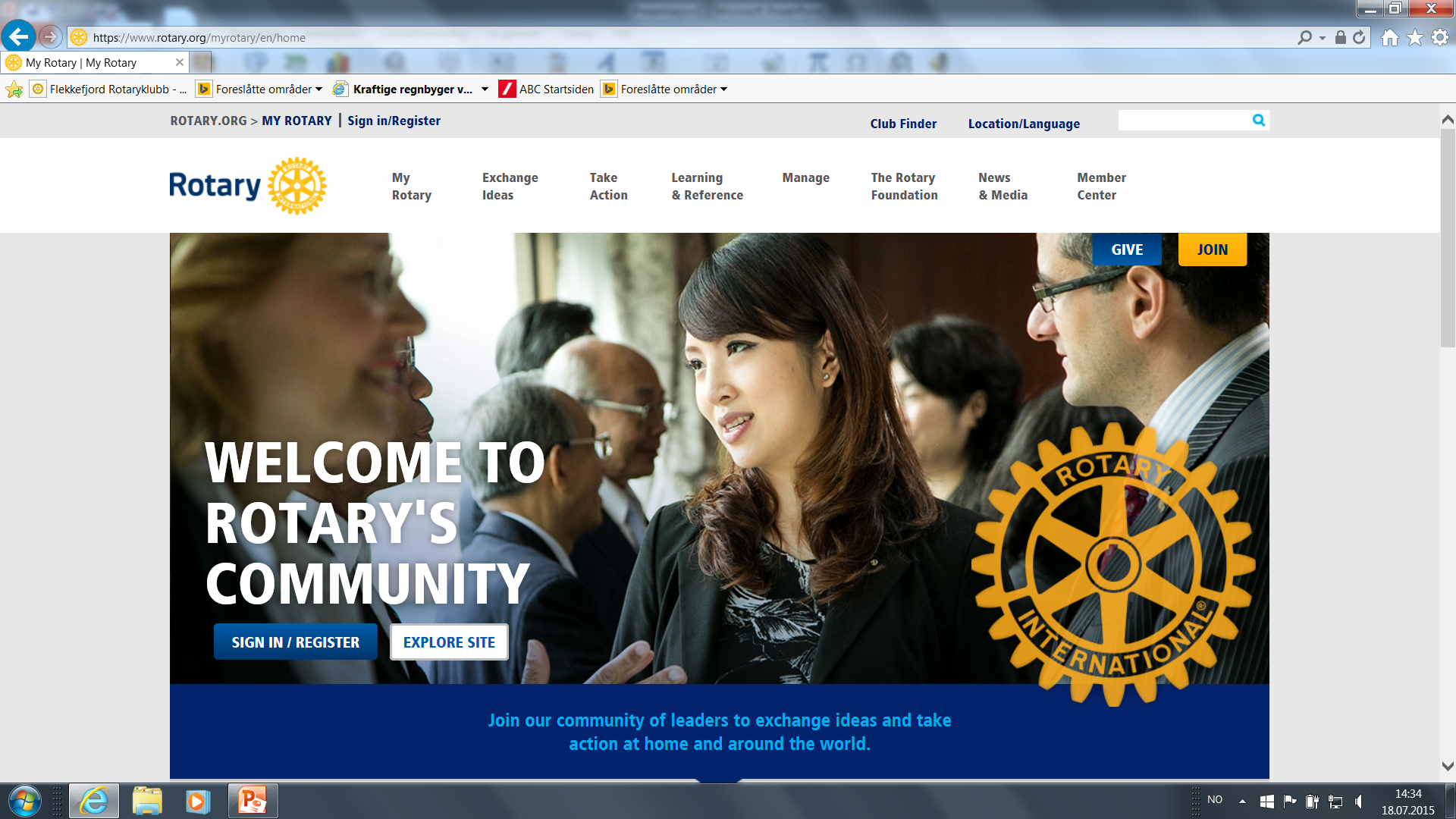 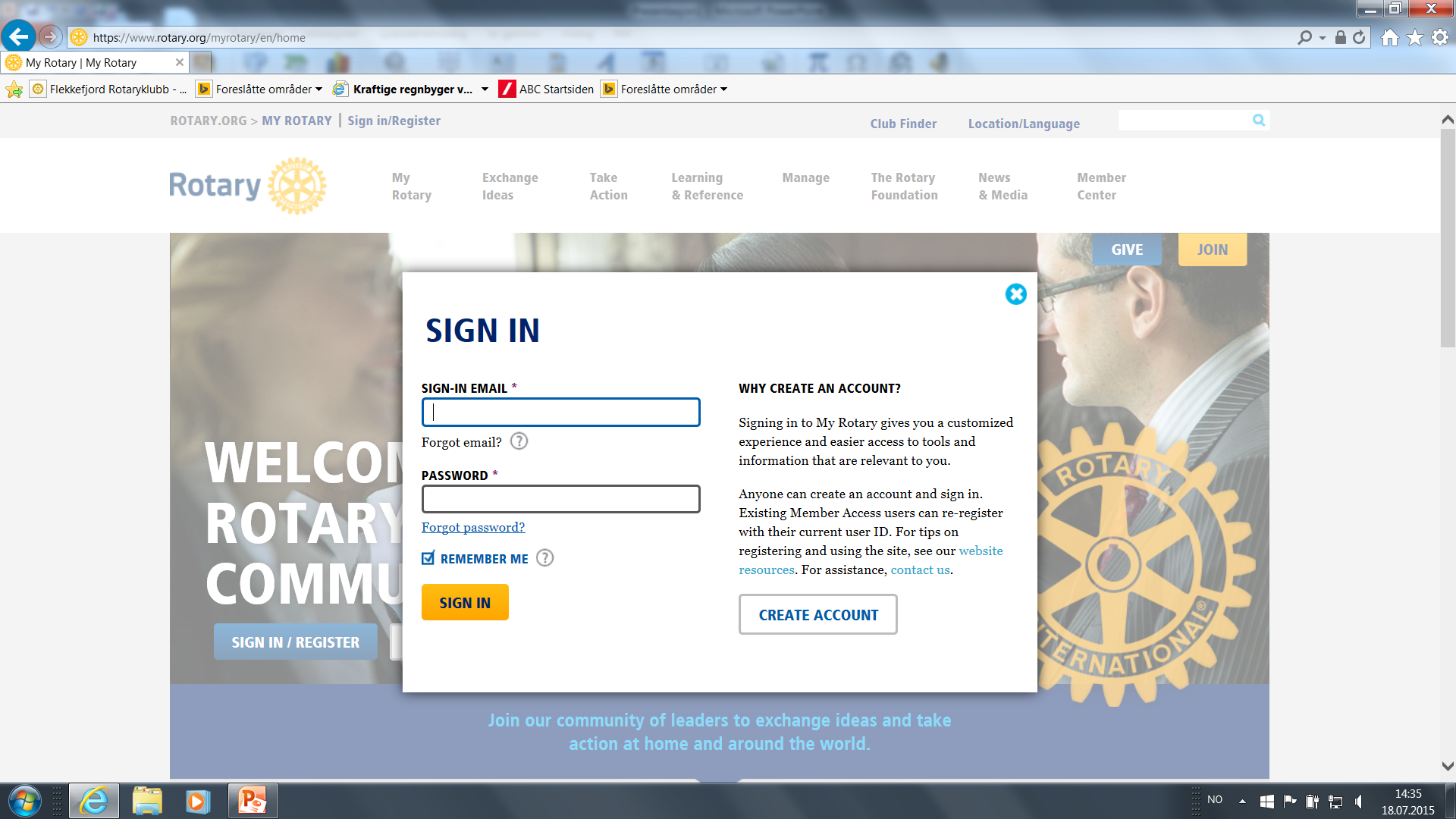 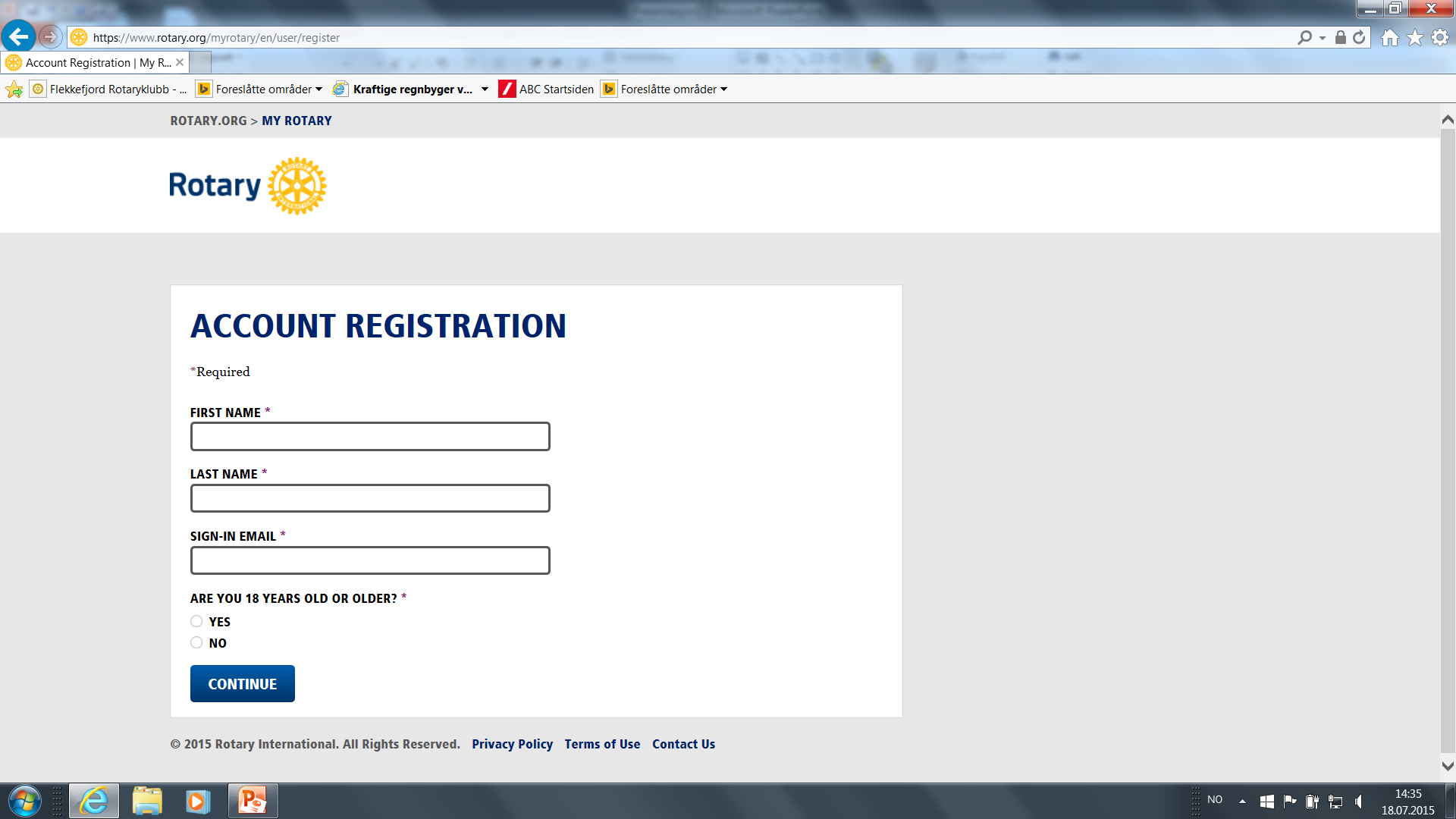 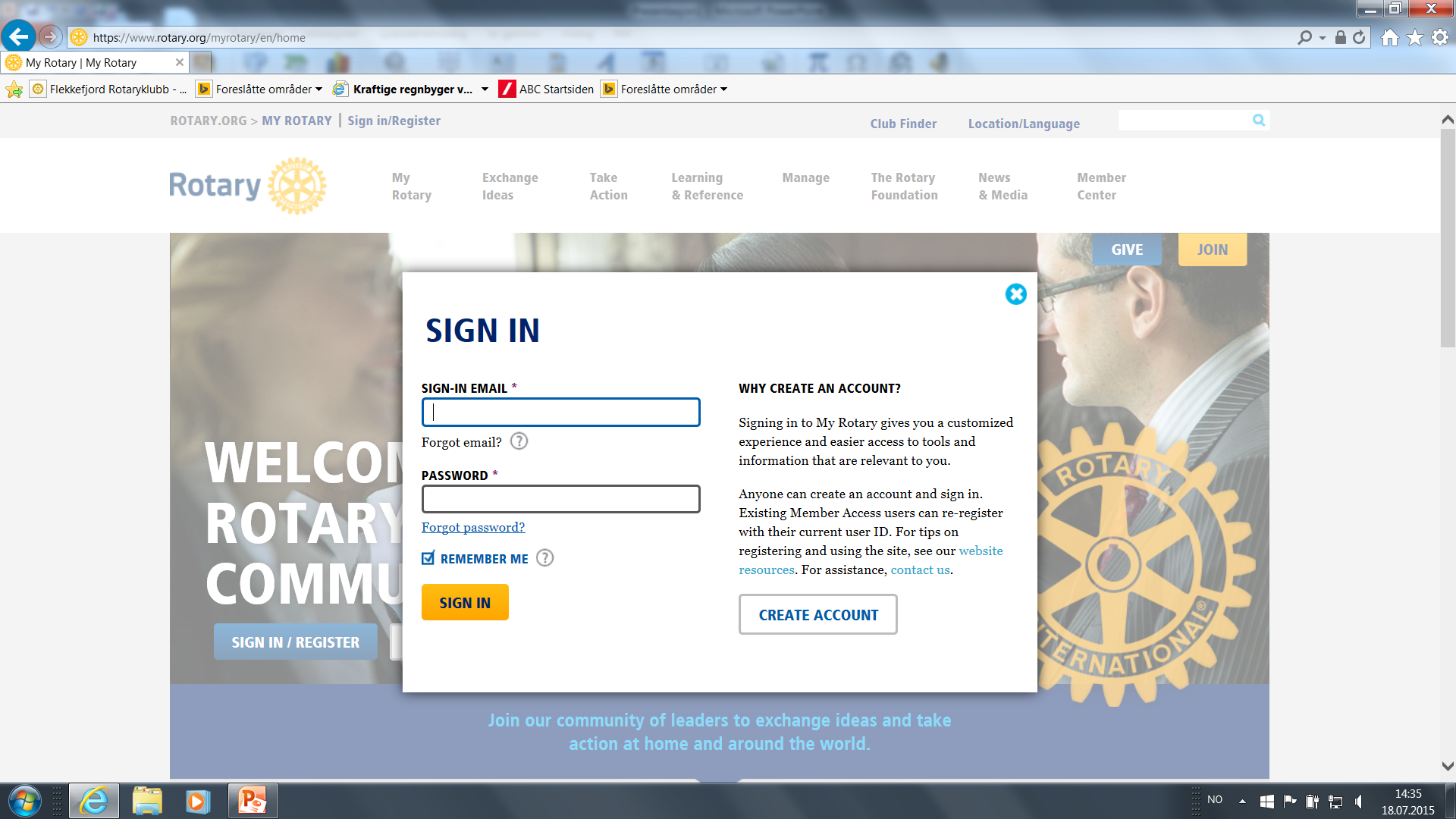 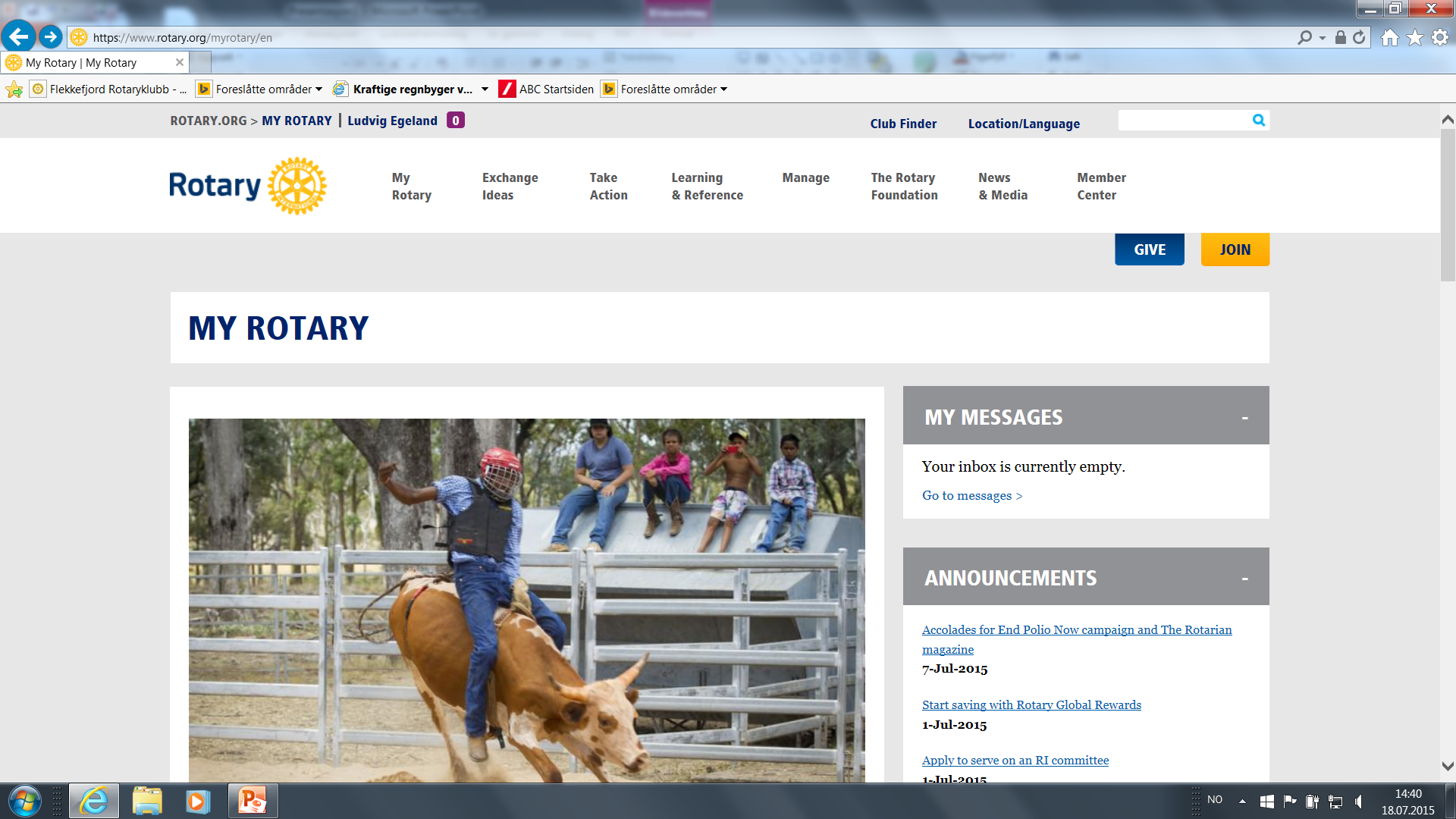 Medlemsnett
Registrering og endring av personlig informasjon
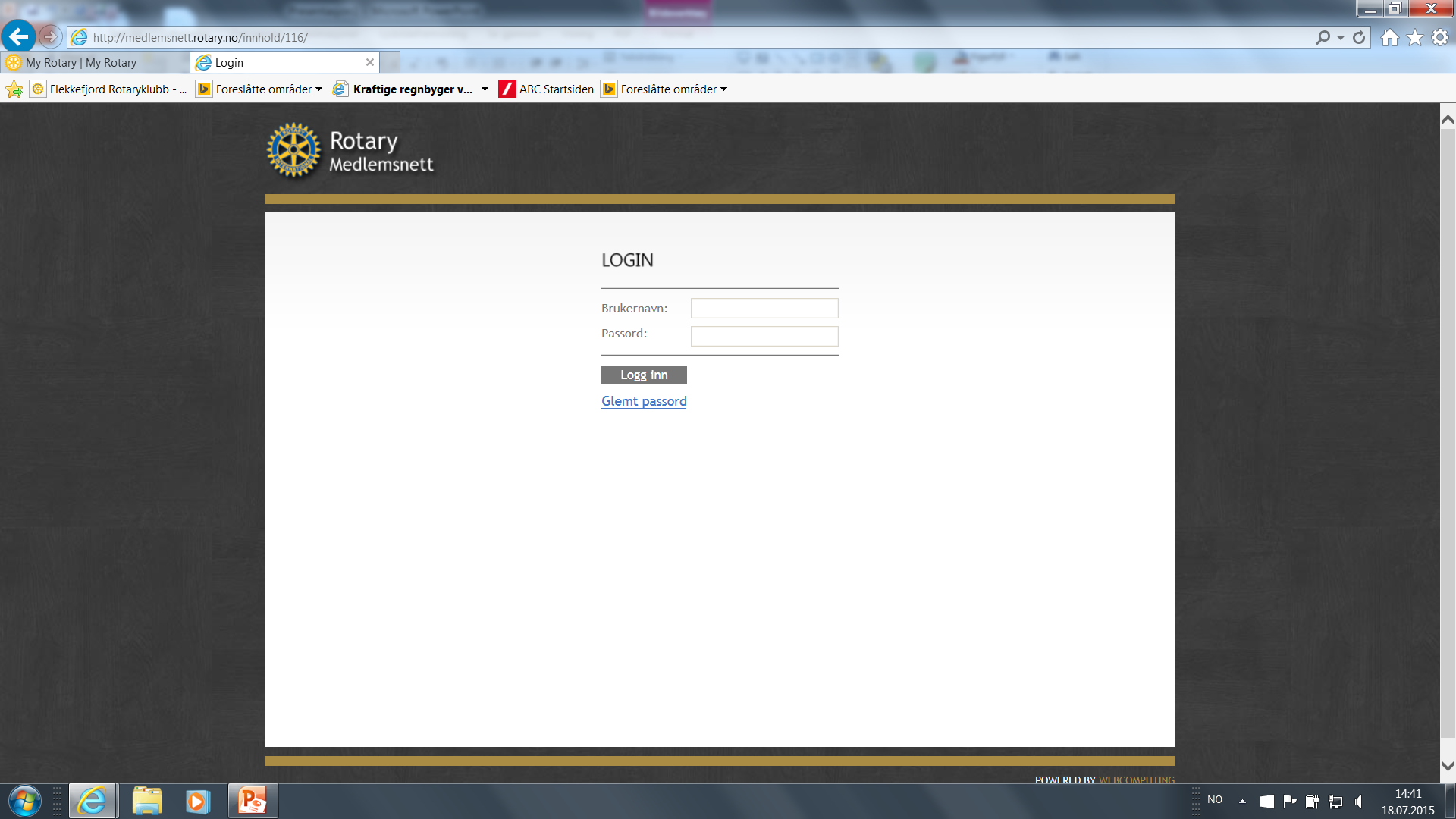 Brukernavn får du av sekretær
Har du glemt passord så trykk her og du får registrert nytt via mail
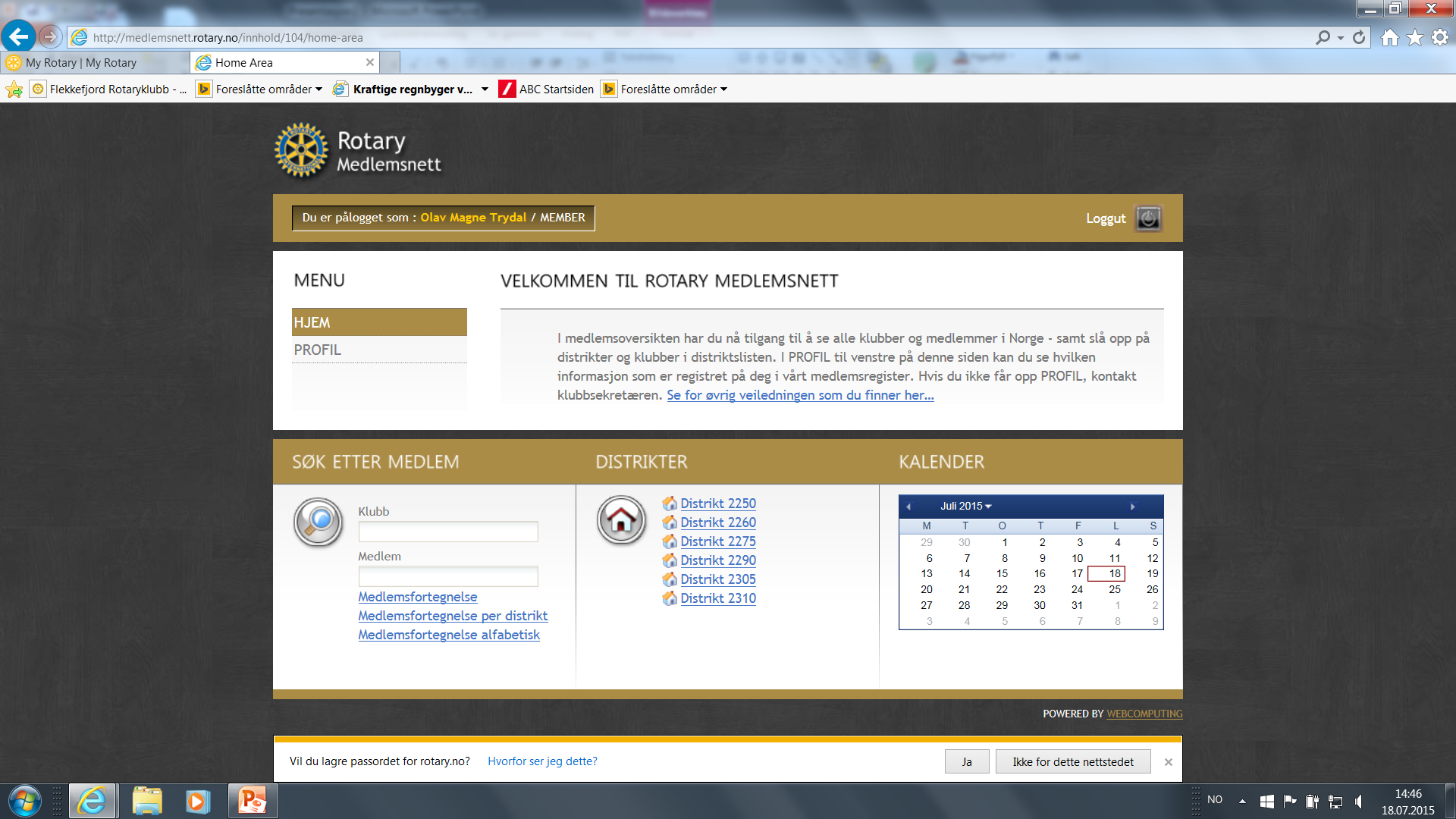 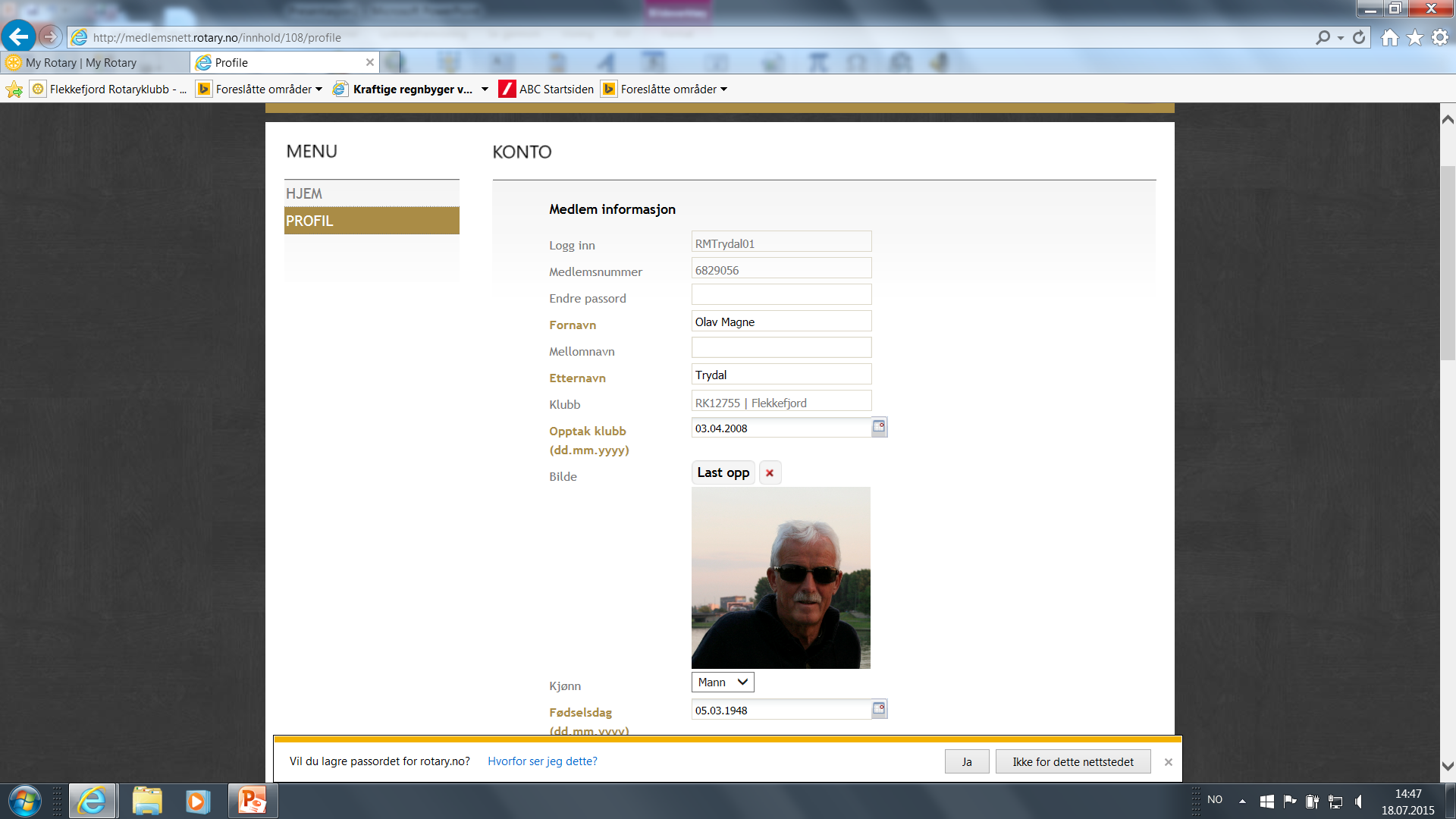